ГКУ РО «Ресурсный центрсоциального обслуживания населения»
Организация выявления, межведомственное взаимодействие, мединских и социальных организаций в рамках реализации СДУ в Рязанской области
Первичное выявление
Минздрав РО
31 организация
Подомовые обходы
ПОС,
Госуслуги
ЭСРН  
20 ТКЦ
Обращения граждан
Горячая линия СДУ
Первичное выявление в едином цифровом контуре
70%
выявлено медицинскими организациямив 2023 году
Информационная система в едином цифровом контуре
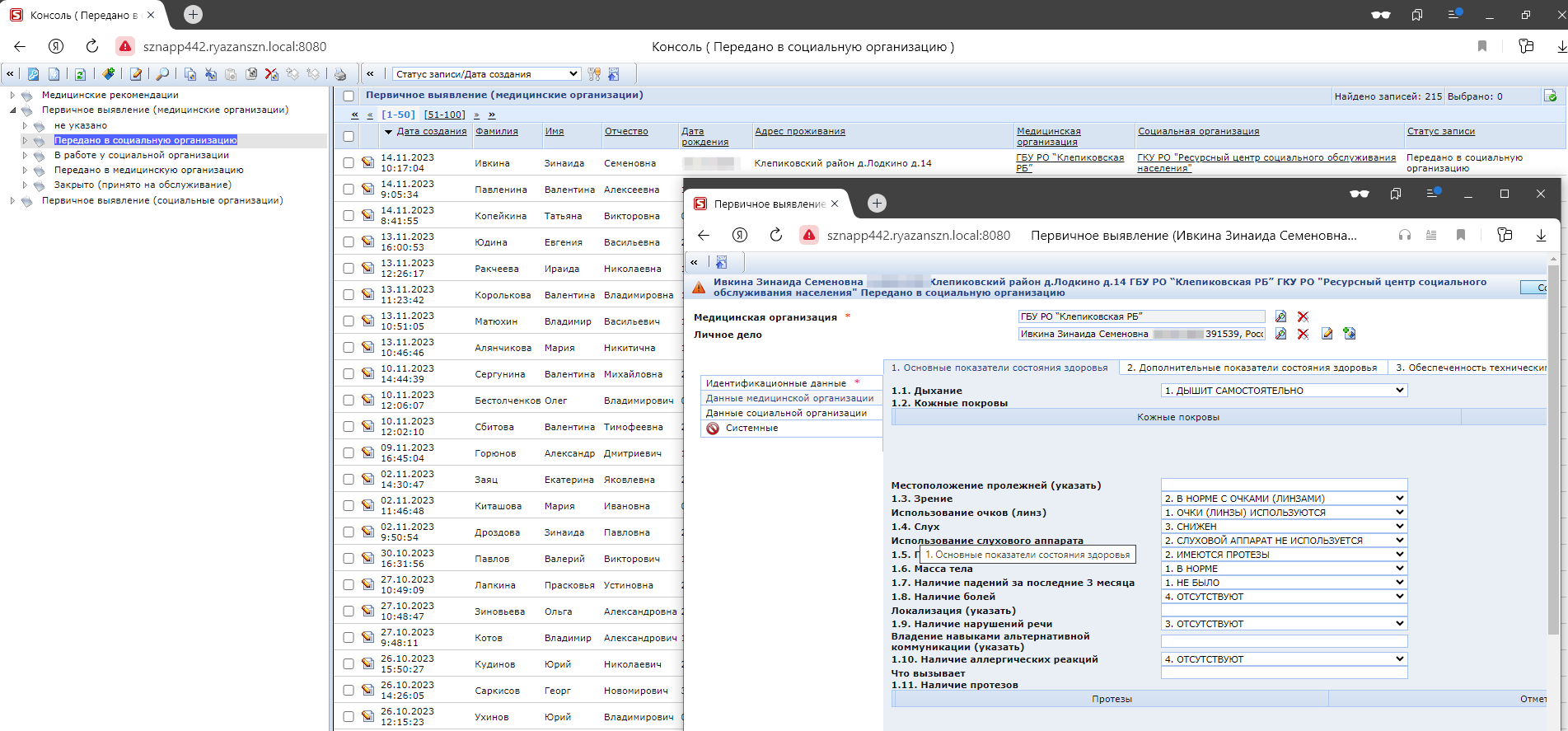 ШРМ
Минтруд
Минздрав
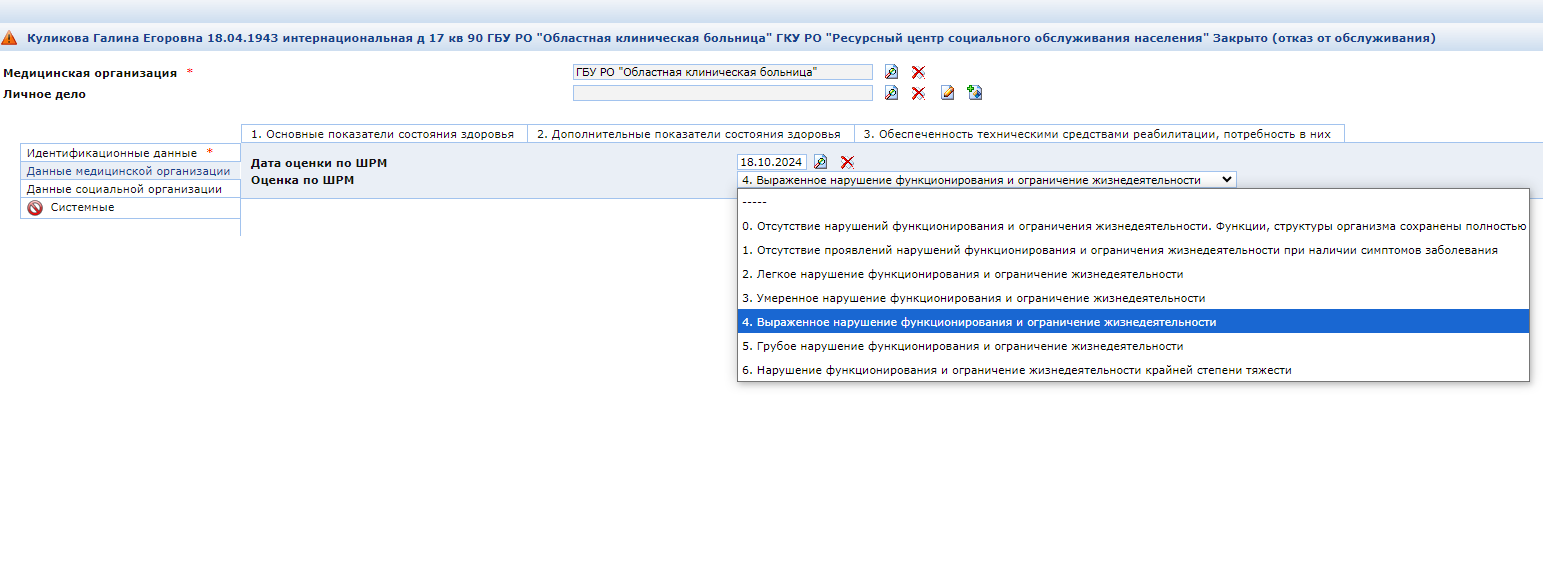 Список выявленных граждан
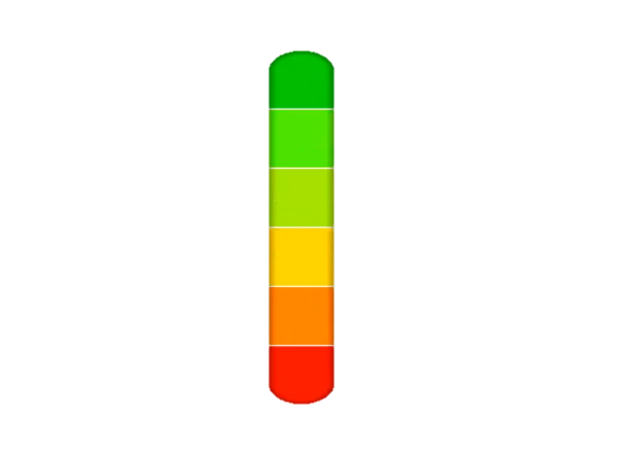 0
1
Личная карточка получателя
2
3
4
Шкала реабилитационной маршрутизации
5
6
Медицинские рекомендации в едином цифровом контуре
31 мед.организация
11 направлений
когнитивный тренинг
питание
мобильность
лекарственная терапия
2022 г.	    янв. 2023 г.              янв. 2024 г.
другие направления
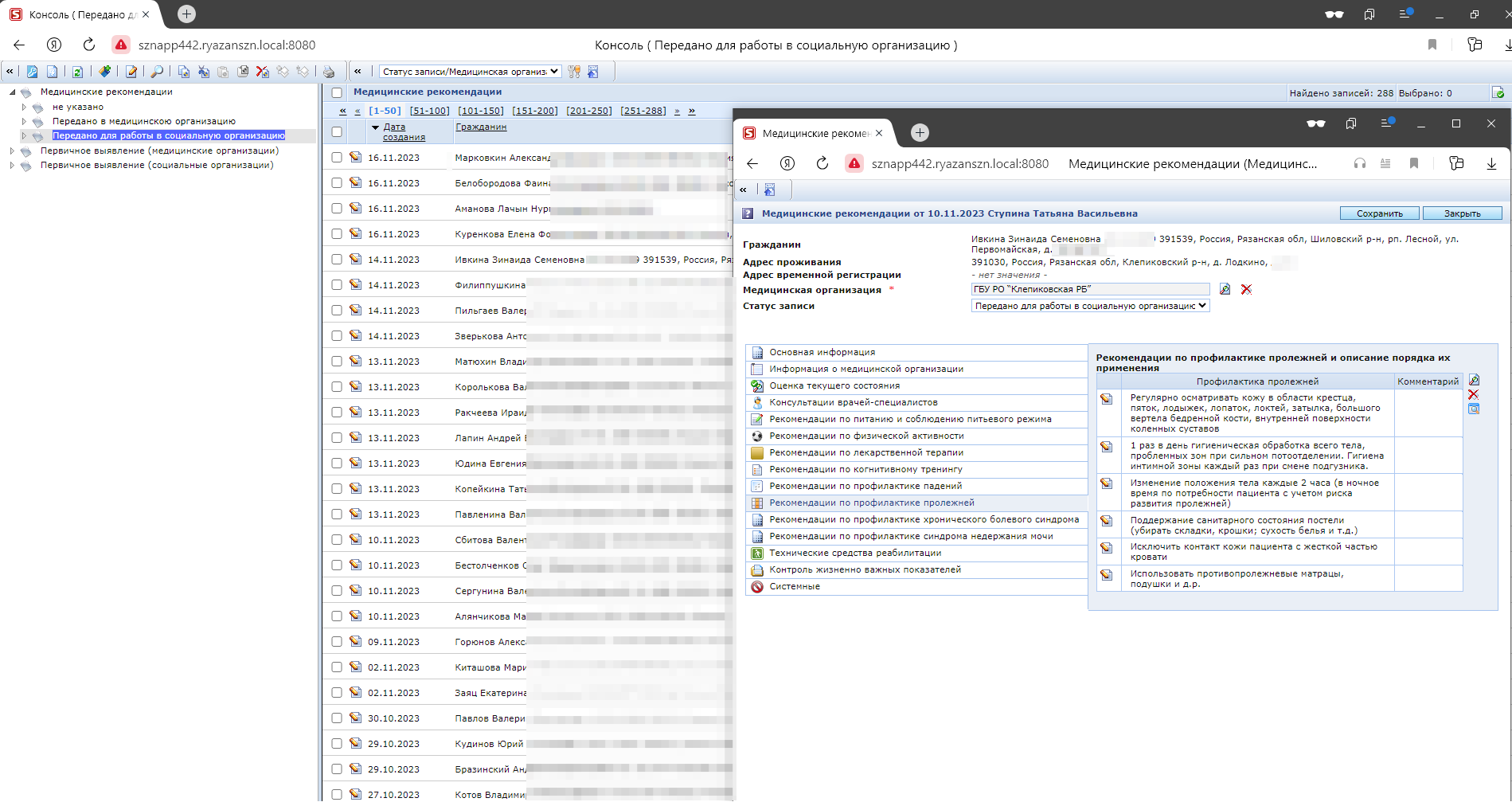 Направления, перечень  рекомендаций
100%получателей
Маркеры в единой цифровой системе
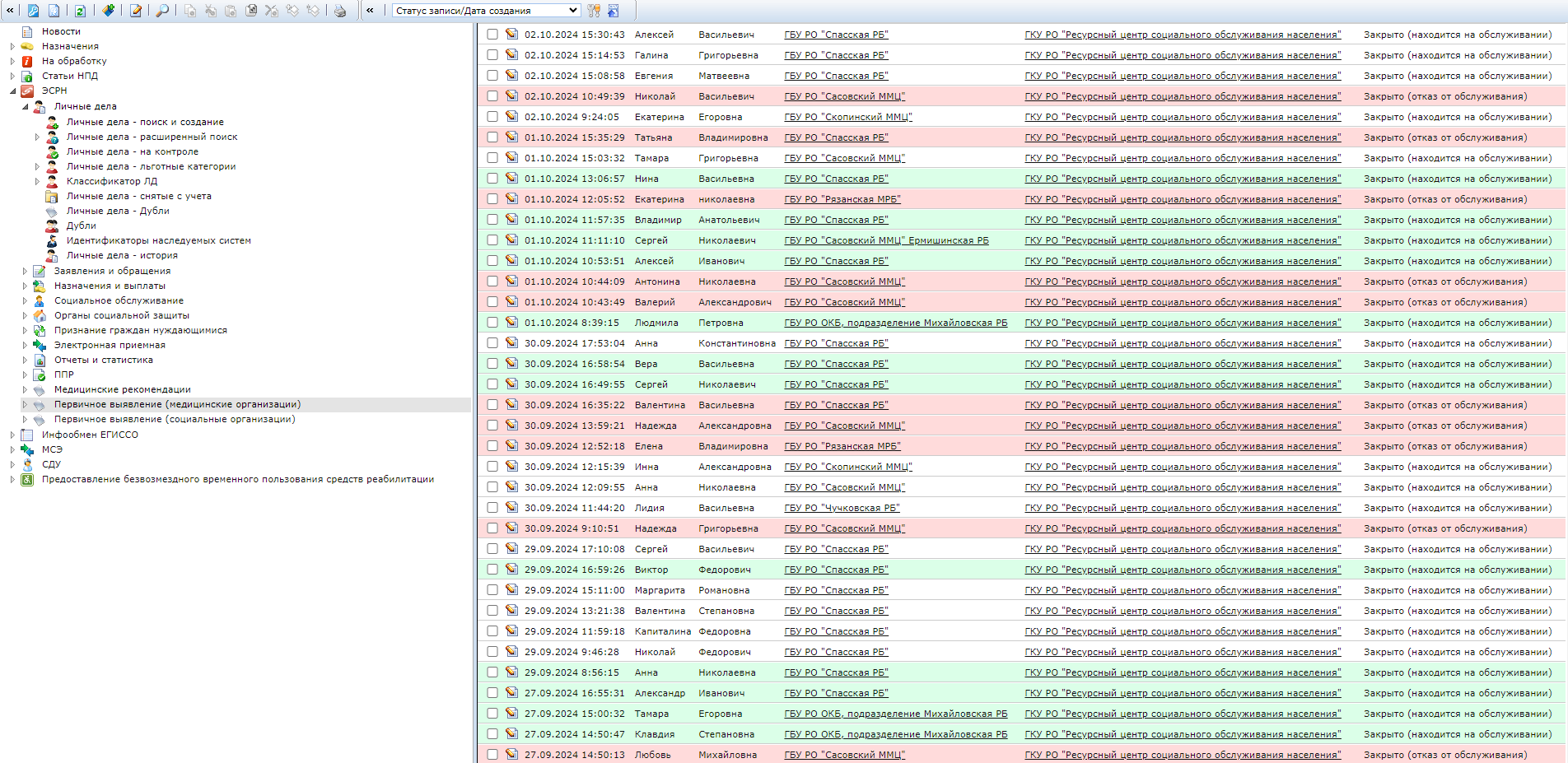 зеленый – включен в СДУ;
розовый  – отказался от СДУ/ умер/ снят с обслуживания;
голубой – включен в СДУ и в настоящее время находится на лечении в стационаре
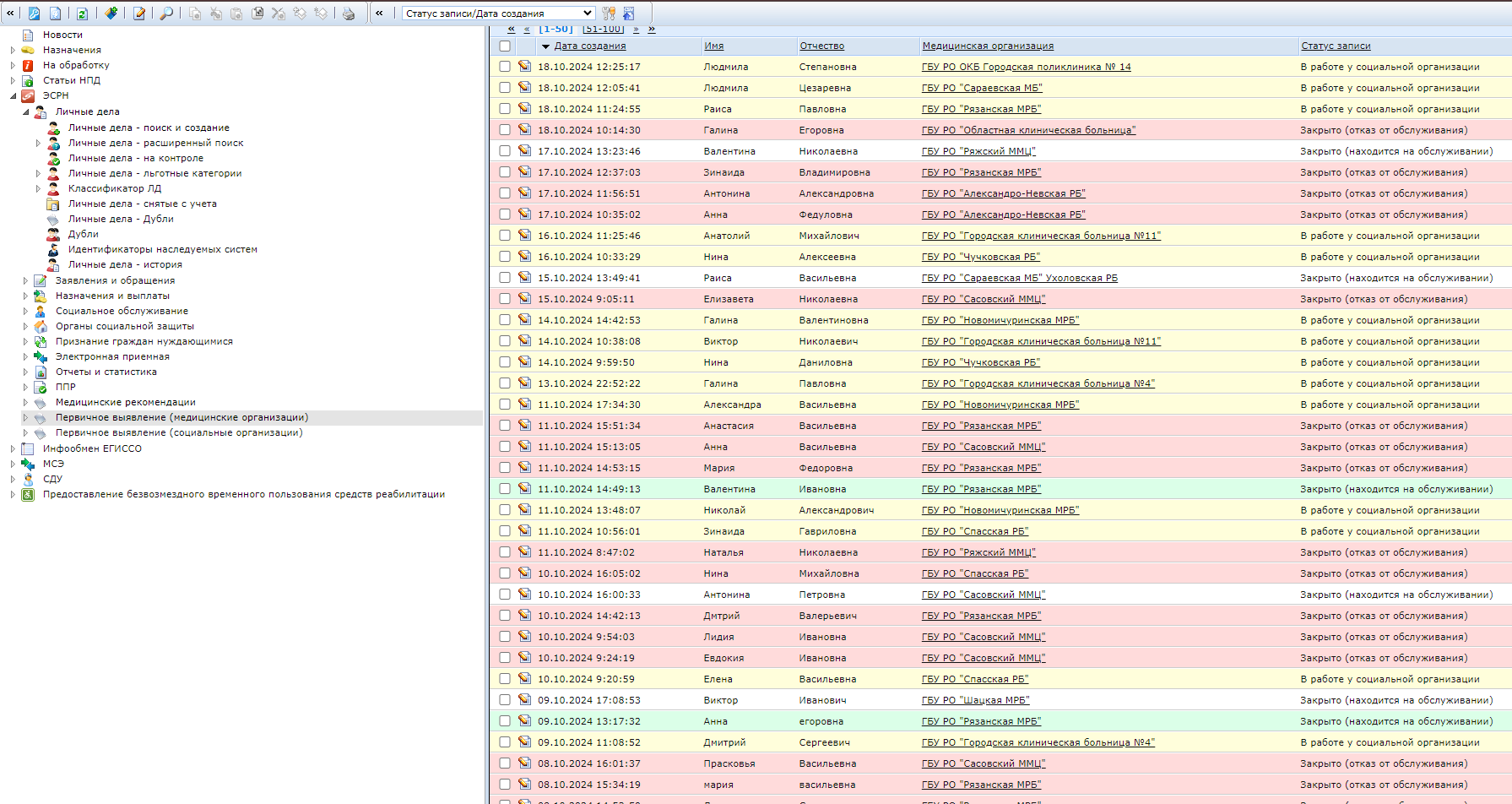 Нет цвета – в работе у мед.организации
желтый – в работе у соц.организации
Ключевые результаты внедрения СДУв Рязанской области в 2023 году
снижение частоты госпитализации граждан
на 7%
II	   III                   IV
2022 г. 	   квартал 2          квартал 2023           квартал 2023
снижение частоты вызовов скорой медицинской помощи
II	     III                   IV
на 12%
2022 г. 	   квартал 2023          квартал 2023            квартал 2023
снижение вызовов врача-терапевта на дом
на 25%
II	     III                    IV
2022 г. 	      квартал 2023          квартал 2023         квартал 2023